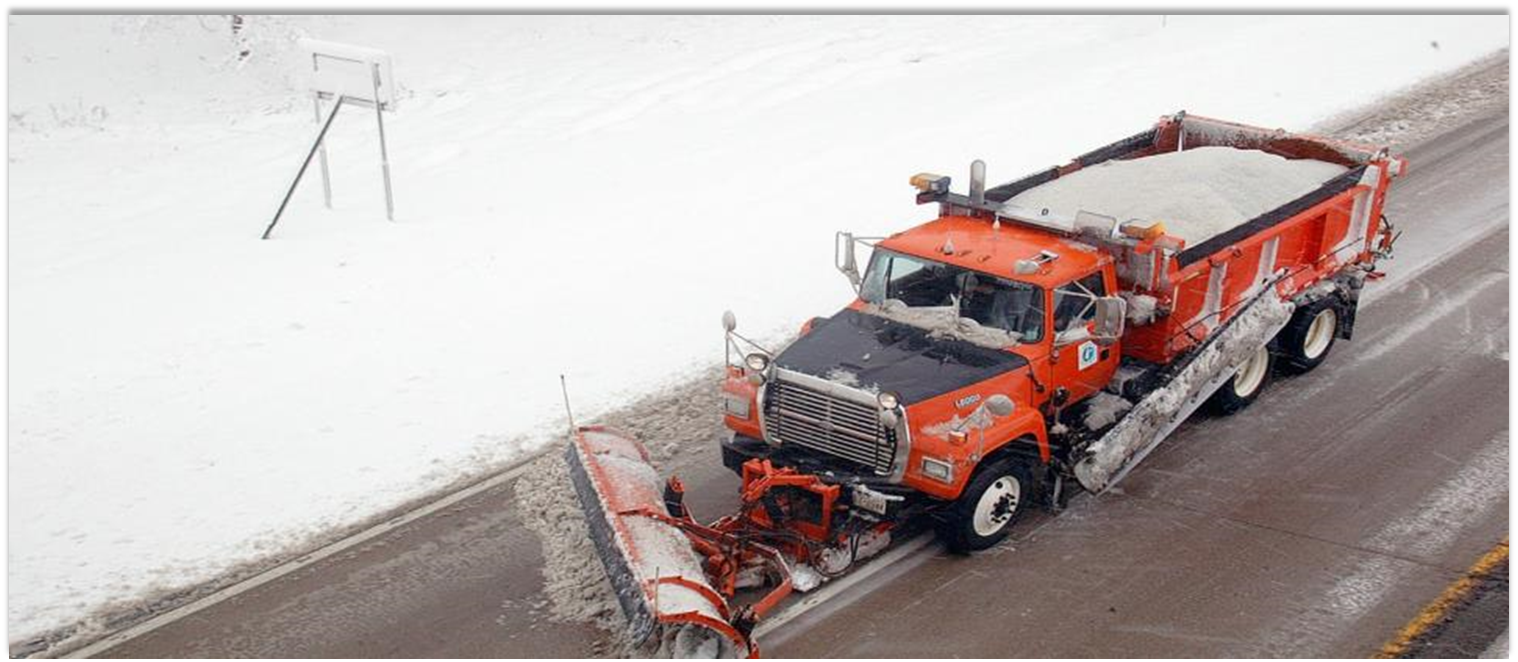 MnDOT November 2022 Forecast Update
Sam Brown
MnDOT Agency Budget Director
January 17, 2023
mndot.gov
Forecast Overview
MMB prepares forecast for state General Fund
Overall estimated FY 2024-25 surplus = $17.6B balance (+$5.5B)
MnDOT prepares forecasts for 6 transportation funds:
Highway User Tax Distribution (HUTD)
Trunk Highway
County State Aid Highway (CSAH) 
Municipal State Aid Street (MSAS)
State Airport        
Transit Assistance
2
mndot.gov
HUTD Sources and UsesBased on FY 2022 Actuals
mndot.gov
3
Gas Tax Forecast
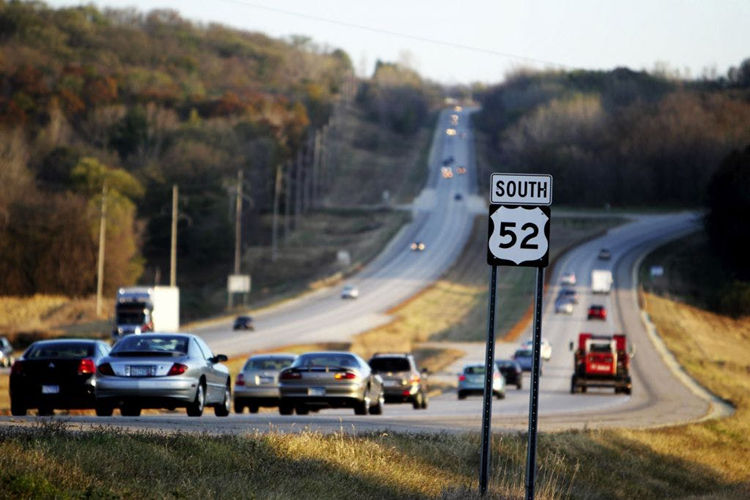 mndot.gov
4
Registration Forecast
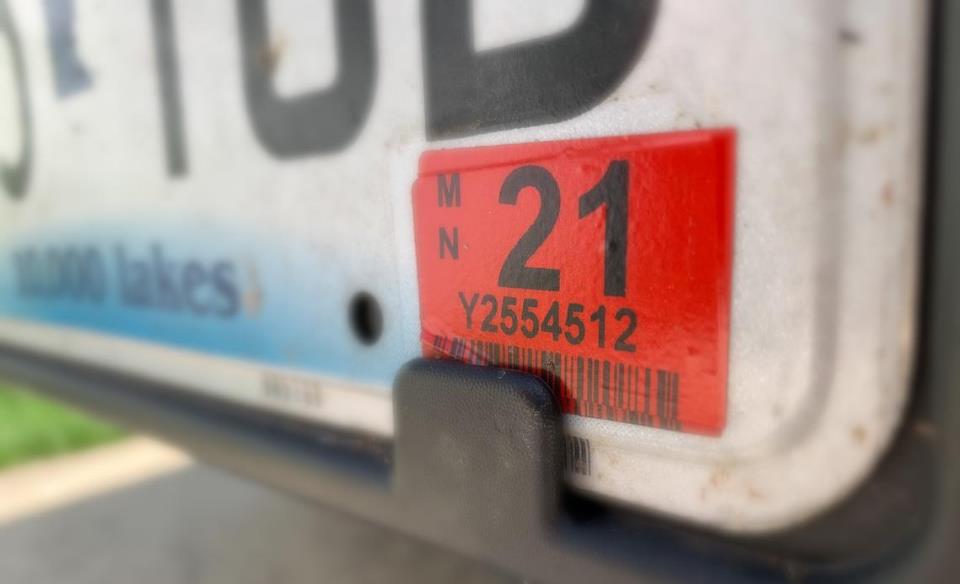 mndot.gov
5
MVST Forecast
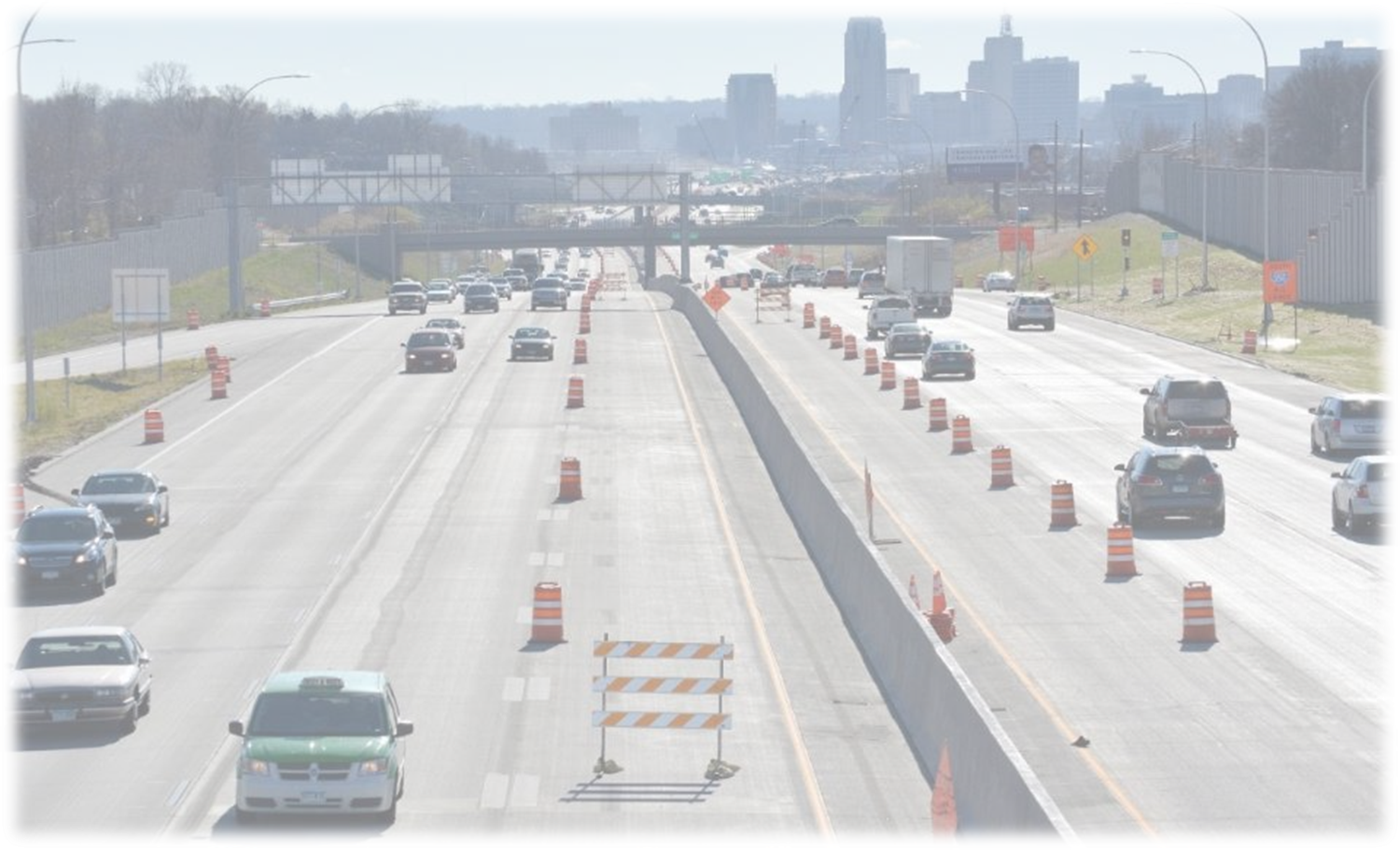 mndot.gov
6
HUTD Revenues
FY 2022-23 biennial revenues decreasing -$184M (-3.5%) compared to Feb. ‘22
FY 2024-25 revenues decreasing -$209M (-3.8%) compared to Feb. ‘22
mndot.gov
7
HUTD RevenuesYear-Over-Year Growth Rates
mndot.gov
8
Minnesota Highway User Tax RevenueHistory of Annual Revenues
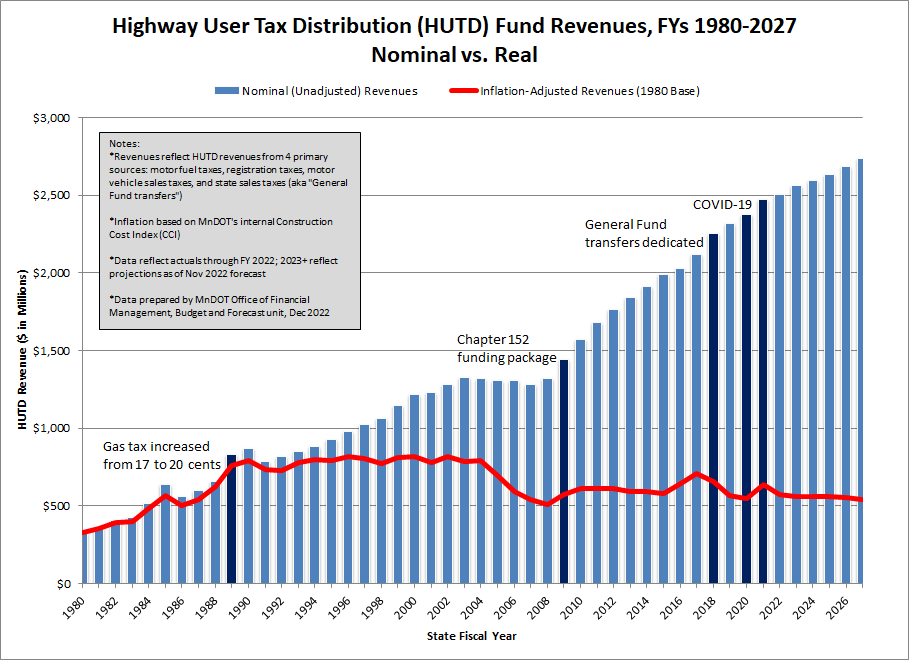 1/13/2023
9
[Speaker Notes: 20 years: 2003-2022: Rev growth +3.4%, CCI +5.2%. Real growth -1.7%
10 years: 2013-2022: Rev growth +3.5%, CCI +4.0%. Real growth -0.5%
5 year CCI: +8.5%]
Key Fiscal Issues: $18B funding gap over 20 years ($900M/year)
20 year Transportation Needs identified in current State Highway Investment Plan

Transportation needs = $39B

Available revenue = $21B
1/13/2023
10
Revenue vs. Need
MnDOT is projecting a funding gap of between $19 – $27 billion
Increase due to several factors
Projected costs of inflation
Refined and more thorough planning processes
New state goals in areas such as pedestrian and bicycle facilities and freight
Low end of estimated need reflects Minnesota successfully achieving preliminary goals of reducing per capita Vehicle Miles Traveled (VMT) 
In addition to the needs identified by MnDOT, cities and counties have identified $5-6 billion in priority investments on the state highway system
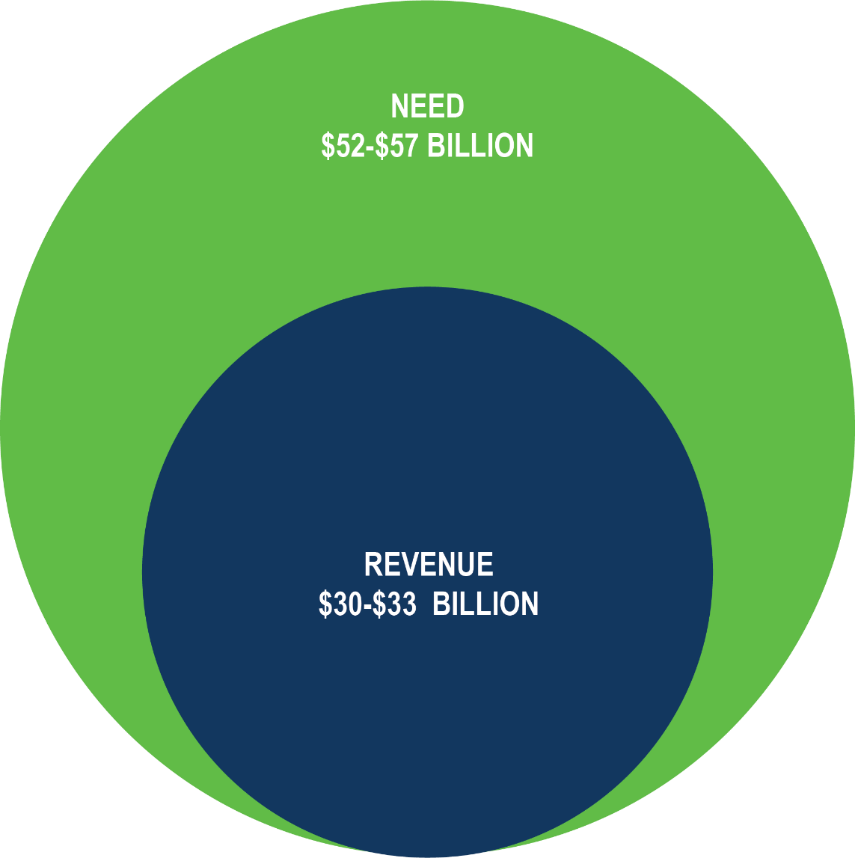 MnSHIP Timeline
New plan is currently being updated
Public Engagement for Draft Investment Direction: February – May 2023
Anticipated completion: Fall 2023
mndot.gov
1/13/2023
12
Bridge Condition
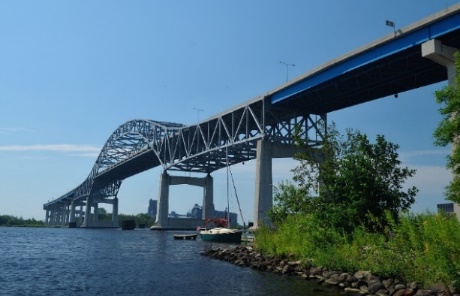 *MnDOT has increased the accuracy of bridge condition data over the past 4-5 years through improved training, quality control and quality assurance of bridge inspections.
1/13/2023
13
Pavement Condition (Ride Quality)
14
1/13/2023
Trunk Highway Fund Balance$ in millionsAll activity reflects TH Fund
*Note: unreserved available balance net of additional federal funds = ~$23M/year
mndot.gov
15
Trunk Highway Debt Policy
*Roughly $225M in additional bonding capacity
mndot.gov
16
CSAH/MSAS Expenditures$ in millions
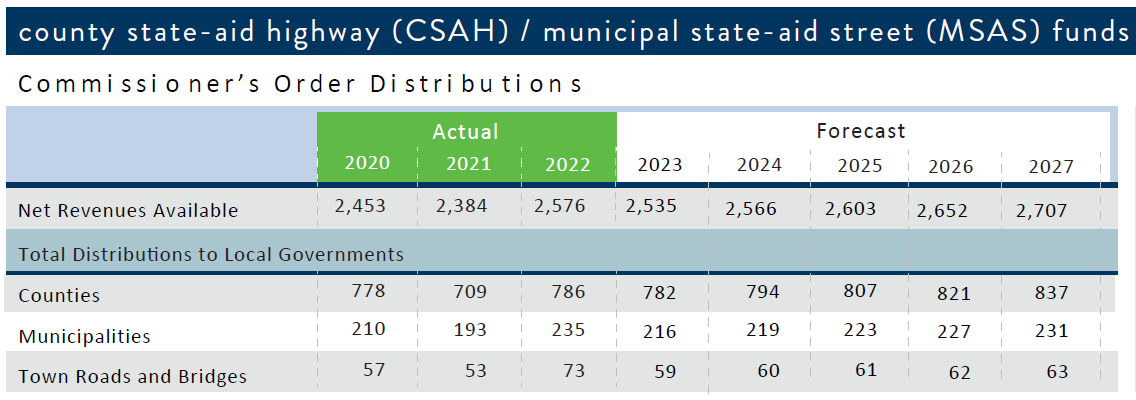 mndot.gov
17
Transit Assistance FundBased on FY 2022 Actuals
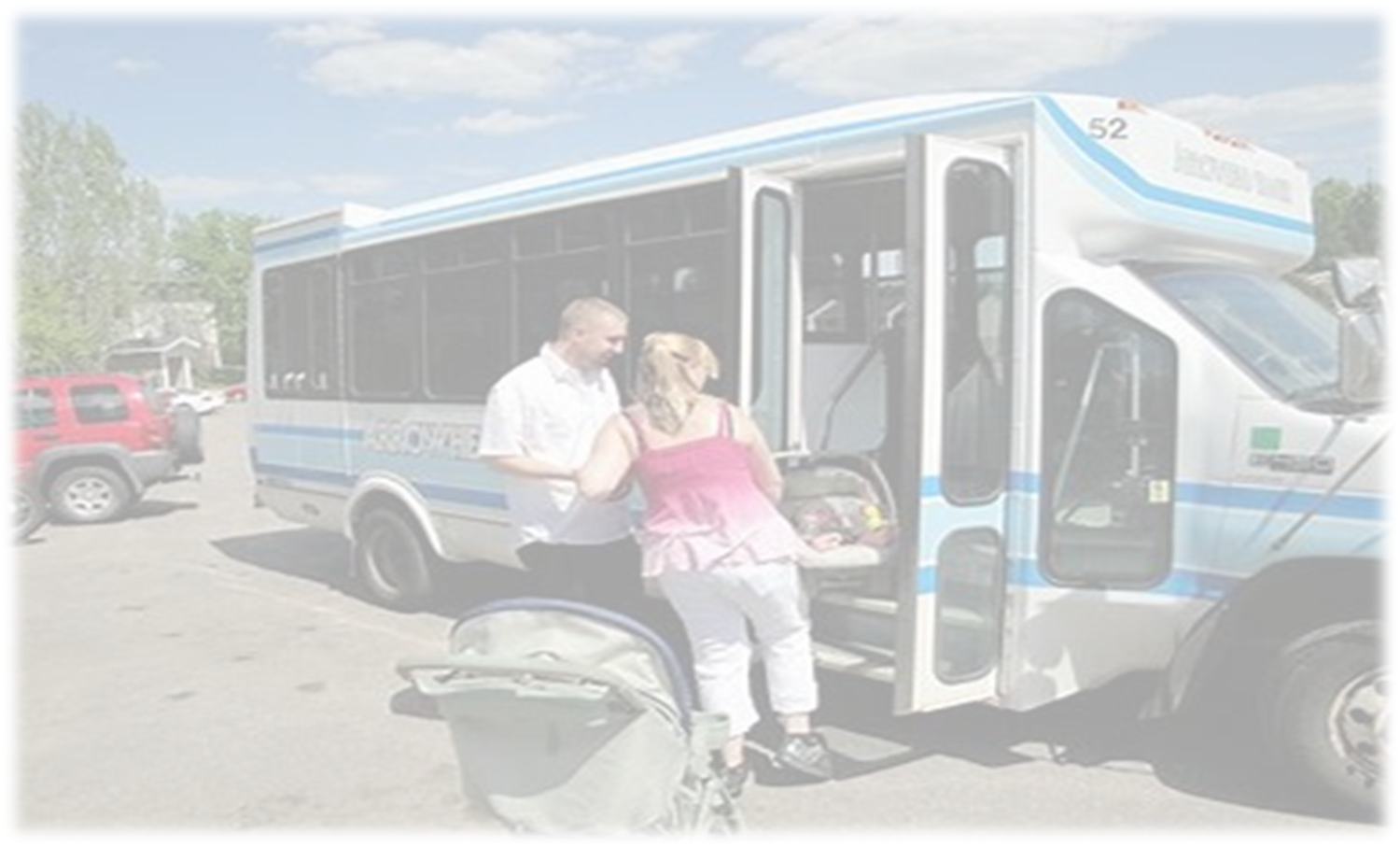 *38% of MVLST is allocated to TAF
mndot.gov
18
Transit Assistance Fund$ in thousands
*Base spending in FY24 and beyond $63.87M/year.  Forecast is down from $73M/year in Feb ’22 (-$9.1M, -12.5%)
mndot.gov
19
Aircraft Registration Tax
$3.4M
Aviation Gas and Special Fuel Tax
$7.1M
Sales Tax on Aircraft 
$12.8M
Airline Flight Property Tax
$7.0M
SAF RevenuesBased on FY 2022 Actuals
State Airport Fund
Air Transportation Services Revolving Fund
Hangar Revolving Loan Fund
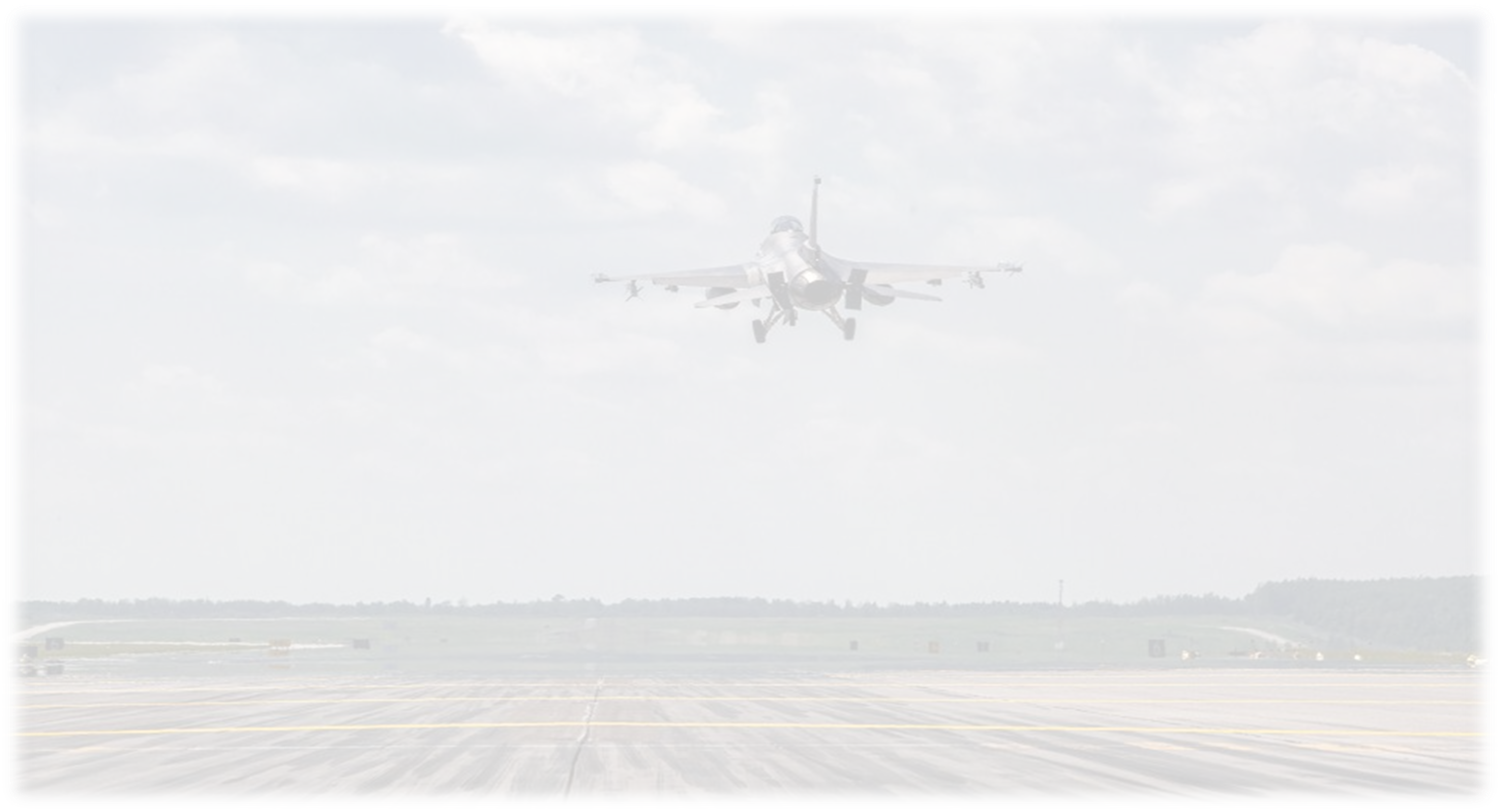 mndot.gov
20
State Airports Fund$ in thousands
mndot.gov
21
Questions?
Sam Brown
MnDOT Agency Budget Director
Samuel.brown@state.mn.us
mndot.gov
22